ISTRAŽIVANJE TRŽIŠTA
Nastavna 
cjelina 5
Udžbenik: MARKETING 3
Autori: Maja Martinović, Olivera Jurković Majić, Valentina Pirić, Sanja Arambašić, Katarina Miličević
Prezentaciju pripremila: Sanja Arambašić
TEME CJELINE 5
Copyright © MATE d.o.o., Zagreb, 2014.
5.1. POJAM I ZNAČENJE ISTRAŽIVANJA TRŽIŠTA
ISTRAŽIVANJE TRŽIŠTA 
funkcija marketinga 
primjenom znanstvenih metoda bavi se prikupljanjem, analizom i interpretacijom podataka dobivenih istraživanjem 
podatci služe za potrebe poslovnog procesa i donošenje odluka
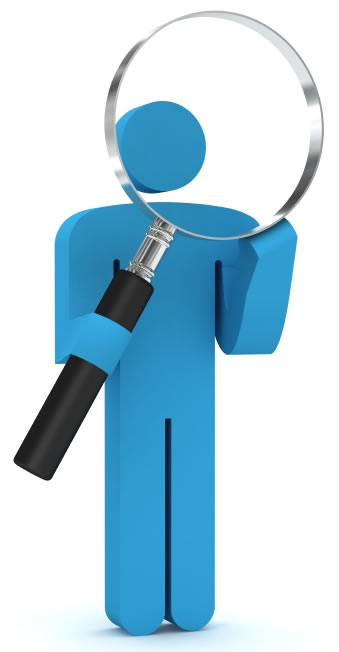 Copyright © MATE d.o.o., Zagreb, 2014.
5.1. POJAM I ZNAČENJE ISTRAŽIVANJA TRŽIŠTA
PODATAK ≠ INFORMACIJA

podatke prikupljamo, analiziramo i interpretiramo, ali oni su uvijek podaci

podatak postaje informacija kada nam je koristan u odlučivanju

on dobiva svoju vrijednost ako koristi menadžmentu poduzeća za donošenje odluka
Copyright © MATE d.o.o., Zagreb, 2014.
5.1. POJAM I ZNAČENJE ISTRAŽIVANJA TRŽIŠTA
istraživanje tržišta je prvi korak marketinškog procesa

u prosjeku se u istraživanje ulaže 5% marketinškog budžeta → bolje je uložiti tih 5% nego izgubiti 95%
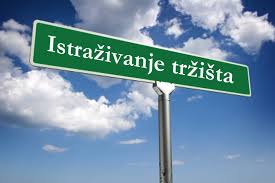 Copyright © MATE d.o.o., Zagreb, 2014.
5.2. PROCES ISTRAŽIVANJA MARKETINGA
Proces istraživanja tržišta

Redoslijed postupaka koje treba provesti da bi se došlo do pouzdanih i valjanih informacija

Sastoji se od 6 koraka
Copyright © MATE d.o.o., Zagreb, 2014.
5.2. PROCES ISTRAŽIVANJA MARKETINGA
Koraci u procesu istraživanja tržišta
Copyright © MATE d.o.o., Zagreb, 2014.
5.2. PROCES ISTRAŽIVANJA MARKETINGA
Copyright © MATE d.o.o., Zagreb, 2014.
5.2. PROCES ISTRAŽIVANJA MARKETINGA
Copyright © MATE d.o.o., Zagreb, 2014.
5.2. PROCES ISTRAŽIVANJA MARKETINGA
Copyright © MATE d.o.o., Zagreb, 2014.
5.3. VRSTE IZVORA PODATAKA  I METODE ISTRAŽIVANJA TRŽIŠTA
Izvori podataka → način kako ćemo doći do podataka u istraživanju
Copyright © MATE d.o.o., Zagreb, 2014.
5.3. VRSTE IZVORA PODATAKA  I METODE ISTRAŽIVANJA TRŽIŠTA
SEKUNARDNI PODACI

podaci koji su prikupljeni ranije  i zabilježeni

podatke iz ovih izvora nazivamo POVIJESNI PODACI (desk podaci)  – jer već postoje tj. netko ih je već prije prikupio
Copyright © MATE d.o.o., Zagreb, 2014.
5.3. VRSTE IZVORA PODATAKA  I METODE ISTRAŽIVANJA TRŽIŠTA
Copyright © MATE d.o.o., Zagreb, 2014.
5.3. VRSTE IZVORA PODATAKA  I METODE ISTRAŽIVANJA TRŽIŠTA
Kao izvori sekundarnih podataka mogu nam poslužiti
interni izvori 
podaci o poslovanju poduzeća, 
podaci o reviziji, 
podaci o procjeni boniteta i slično
eksterni izvori 
različite publikacije, 
statistički podaci, 
podaci relevantnih institucija, 
podaci u bazama agencija za istraživanje tržišta i sl.
Copyright © MATE d.o.o., Zagreb, 2014.
5.3. VRSTE IZVORA PODATAKA  I METODE ISTRAŽIVANJA TRŽIŠTA
PRIMARNI PODACI

odnose se na izravno prikupljanje podataka – FIELD podaci

važno je dobro odrediti osnovni skup i uzorak

možemo koristiti pet metoda za prikupljanje primarnih podataka
Copyright © MATE d.o.o., Zagreb, 2014.
5.3. VRSTE IZVORA PODATAKA  I METODE ISTRAŽIVANJA TRŽIŠTA
Copyright © MATE d.o.o., Zagreb, 2014.
5.3. VRSTE IZVORA PODATAKA  I METODE ISTRAŽIVANJA TRŽIŠTA
METODA PROMATRANJA 
promatramo, uočavamo i bilježimo činjenice i događaje bez postavljanja pitanja 
vezana je za sadašnjost 
najčešće se istražuje učestalost (na ulici, trgovima, kućanstvima)
karakterizira ju brzina i jednostavnost
ona je relativno skupa, a najveće joj je ograničenje istraživanja samo jednog problema
Copyright © MATE d.o.o., Zagreb, 2014.
5.3. VRSTE IZVORA PODATAKA  I METODE ISTRAŽIVANJA TRŽIŠTA
METODA ISPITIVANJA
kvalitativna metoda koja nam daje odgovor na pitanja koja započinju sa: tko, gdje, kada, kako i zašto
na ta pitanja ne dobivamo uvijek odgovor pri ispitivanju jer ona npr. zadiru u intimu ispitanika  (pitanja o plaća)
pitanja mogu biti u pisanom ili usmenom obliku
najčešće tehnike su anketiranje pomoću anketnog upitnika i intervju
Copyright © MATE d.o.o., Zagreb, 2014.
5.3. VRSTE IZVORA PODATAKA  I METODE ISTRAŽIVANJA TRŽIŠTA
METODA PRIKUPLJANJA PODATAKA TEMELJEM FOKUS GRUPA

diskusija s fokus grupom (6-10 članova odabranih na temelju određenih čimbenika)

diskusiju vodi moderator
Copyright © MATE d.o.o., Zagreb, 2014.
5.3. VRSTE IZVORA PODATAKA  I METODE ISTRAŽIVANJA TRŽIŠTA
ISTRAŽIVANJE EKSPERIMENTOM
važno je saznati uzročno-posljedične veze tako da se istraživanje provodi na eksperimentalnoj grupi ispitanika

ANALIZA BIHEVIORALNIH PODATAKA
ne planira se unaprijed nego nakon obavljanja određene radnje koja se tada analizira
npr. loyality kartice
Copyright © MATE d.o.o., Zagreb, 2014.
5.3. VRSTE IZVORA PODATAKA  I METODE ISTRAŽIVANJA TRŽIŠTA
Copyright © MATE d.o.o., Zagreb, 2014.
5.4. VRSTE ISTRAŽIVANJA TRŽIŠTA
Copyright © MATE d.o.o., Zagreb, 2014.
5.4. VRSTE ISTRAŽIVANJA TRŽIŠTA
Copyright © MATE d.o.o., Zagreb, 2014.
5.4. VRSTE ISTRAŽIVANJA TRŽIŠTA
Copyright © MATE d.o.o., Zagreb, 2014.
5.5. MARKETINŠKI INFORMACIJSKI SUSTAV (MIS)
svaka organizacija mora imati tijek informacija do svojih menadžera → stoga se stvara MIS

MIS predstavlja organizirani niz postupaka i metoda kojima se kontinuirano i planirano prikupljaju, analiziraju i interpretiraju podaci, ocjenjuju, čuvaju i distribuiraju informacije koje služe u poslovnom odlučivanju. 

MIS čine ljudi, oprema i postupci
Copyright © MATE d.o.o., Zagreb, 2014.
5.5. MARKETINŠKI INFORMACIJSKI SUSTAV (MIS)
Podaci se prikupljaju iz okruženja i unutar same organizacije te se na osnovu njih dobivaju korisne izlazne informacije važne za odlučivanje
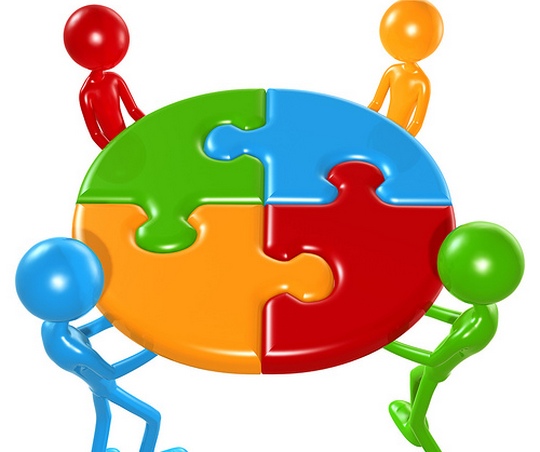 Copyright © MATE d.o.o., Zagreb, 2014.
5.5. MARKETINŠKI INFORMACIJSKI SUSTAV (MIS)
MIS ima dva podsustava:
Sustav za prikupljanje podataka
Sustav za pomoć pri odlučivanju
Copyright © MATE d.o.o., Zagreb, 2014.
5.5. MARKETINŠKI INFORMACIJSKI SUSTAV (MIS)
MENADŽERI
MIS
INFORMACIJE
SUSTAV ZA  POMOĆ U ODLUČIVANJU
SUSTAV ZA PRIKUPLJANJE PODATAKA
Vanjski i unutarnji izvori podataka
Baze podataka
Sustavi modela Istraživanje tržišta
Copyright © MATE d.o.o., Zagreb, 2014.
5.6. POSEBNA PODRUČJA ISTRAŽIVANJA TRŽIŠTA
Istraživanje tržišta → pomoć u poslovnom upravljanju

Posebna područja istraživanja tržišta:
Istraživanje za potrebe strateškog dijela marketinškog procesa
Istraživanje za potrebe taktičkog dijela marketinškog procesa
Copyright © MATE d.o.o., Zagreb, 2014.
5.6. POSEBNA PODRUČJA ISTRAŽIVANJA TRŽIŠTA
ISTRAŽIVANJE ZA POTREBE STRATEŠKOG DIJELA

obuhvaća
prikupljanje informacija o tržišnim segmentima
istraživanje o pozicioniranju proizvoda

rezultate istraživanja tržišta o pozicioniranju najčešće prikazujemo uz pomoć višedimenzionalne ljestvice tzv. PERCEPTUALNE MAPE
Copyright © MATE d.o.o., Zagreb, 2014.
5.6. POSEBNA PODRUČJA ISTRAŽIVANJA TRŽIŠTA
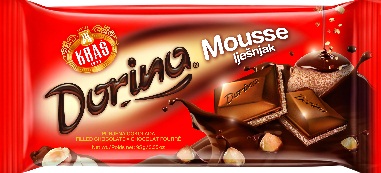 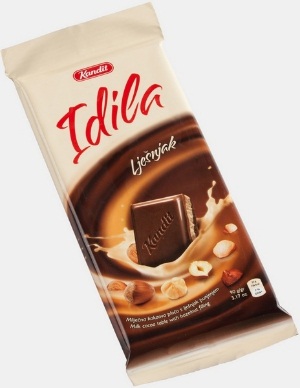 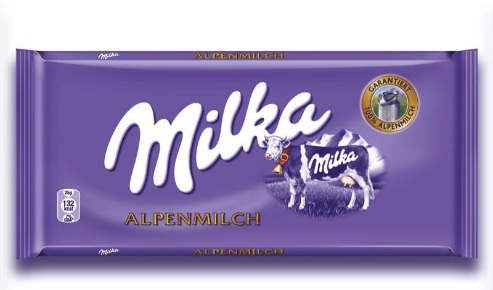 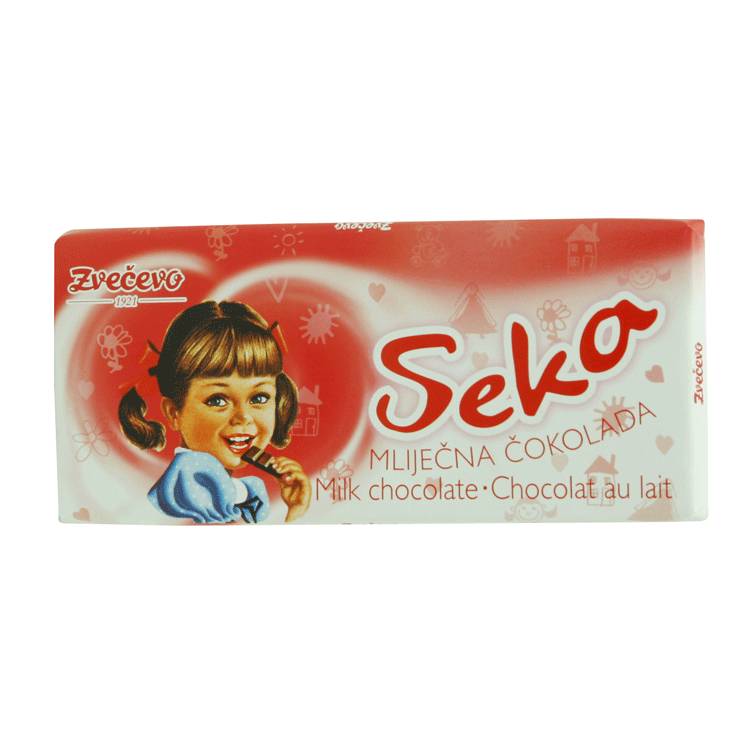 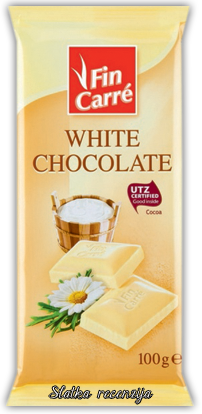 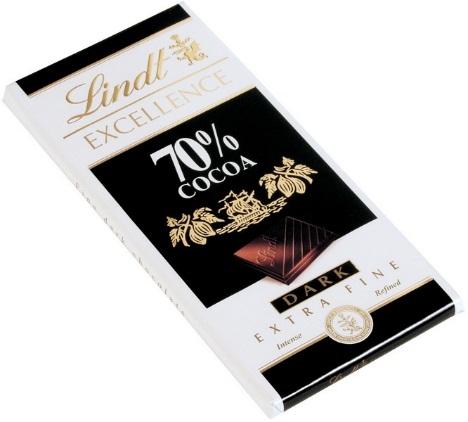 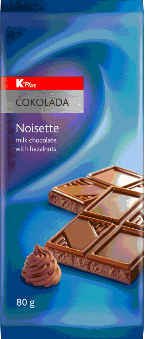 Copyright © MATE d.o.o., Zagreb, 2014.
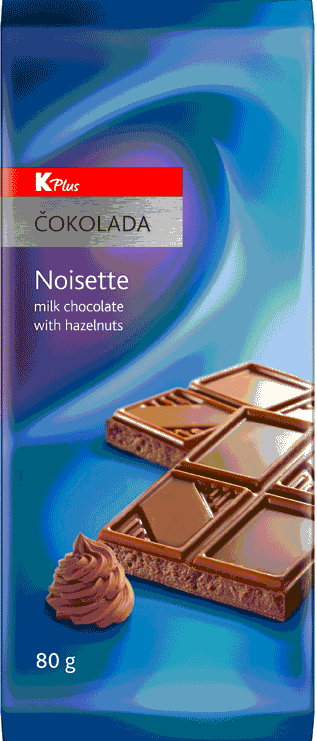 5.6. POSEBNA PODRUČJA ISTRAŽIVANJA TRŽIŠTA
ISTRAŽIVANJE ZA POTREBE TAKTIČKOG DIJELA

Obuhvaća istraživanje o elementima marketinškog spleta
proizvod
cijena
distribucija
promocija
Copyright © MATE d.o.o., Zagreb, 2014.